CalFreshData Updates
Senate Human Services Committee Hearing
Tuesday, November 17, 2020
CalFresh and Nutrition Branch
California Department of Social Services
[Speaker Notes: Presenter: Hares]
CalFresh Weekly Application Volume
Source:  CalSAWS & CalWIN systems.  Current as of 11/10/20.
[Speaker Notes: Presenter:  Yazmin]
CalFresh Monthly Applications
Source: CalFresh Data Dashboard, Monthly Participation
[Speaker Notes: Presenter:  Yazmin]
CalFresh Caseload
Source: CalFresh Data Dashboard, Monthly Participation
Demographic Changes
Between January 2020 and September 2020 the CalFresh caseload grew by approximately 10.4%. This chart shows the percentage change of certain demographic groups relative to the entire caseload over the same time period. For example, between January 2020 and September 2020 the total number of individuals age 60 or older receiving CalFresh grew by approximately 16.8%.
Source: Medi-Cal Eligibility Data Systems (MEDS)
Total SSI Recipients Receiving CalFresh
Total ‘SSI-Only’ Households Receiving CalFresh
An ‘SSI-Only’ CalFresh household is a household with all members receiving Supplemental Security Income (SSI) benefits.
Source: SAWS Internal Requests for Research and Analysis (SIRFRA)
30-Day Timelines Statewide
Source: CalFresh Data Dashboard, Timeliness and Accuracy
30-Day Timeliness ‘Big 6’ Counties
Source: CalFresh Data Dashboard, Timeliness and Accuracy
3-Day Timeliness Statewide
Source: CalFresh Data Dashboard, Timeliness and Accuracy
3-Day Timeliness ‘Big 6’ Counties
Source: CalFresh Data Dashboard, Timeliness and Accuracy
CalFresh Emergency Allotments
*Totals for the benefit month is still pending second and/or third emergency allotment issuance.
[Speaker Notes: Presenter:  Kathy

Keep in mind – the EA benefits may be part of second or third issuance as “clean up” which may have not yet occurred]
EBT Online Purchasing
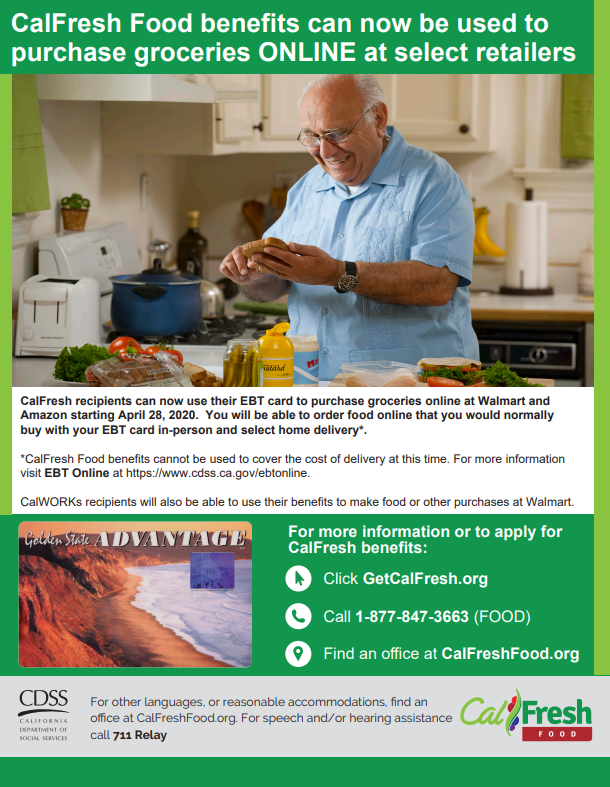 Totals as of October 18, 2020
On November 12, 2020 added Safeway/Albertson’s. Groceries can be purchased online for pick up at participating locations with option for home delivery coming in early 2021. 

EBT Online Webpage: https://www.cdss.ca.gov/ebt-online
[Speaker Notes: Presenter: Sarah to handoff to Alexis (Placeholder slide)]